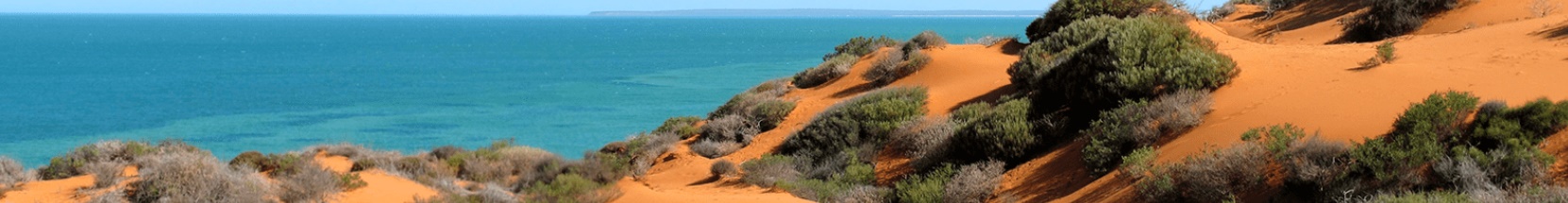 Return to 1616 History of Dirk Hartog Island
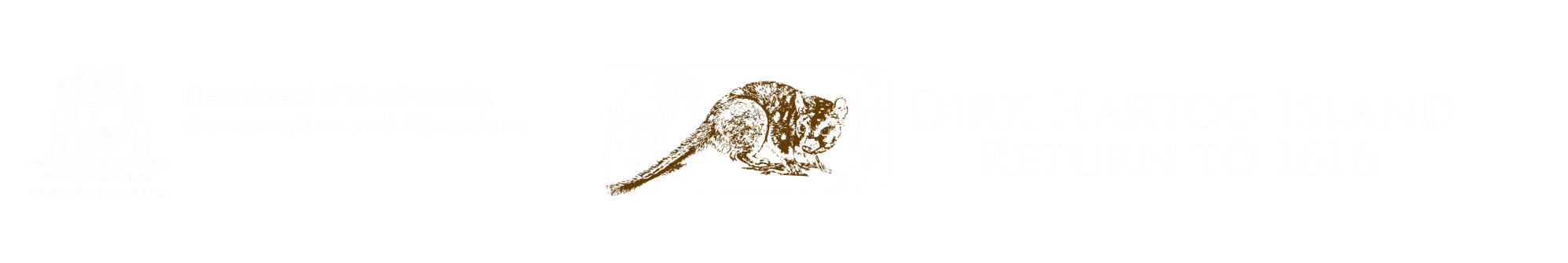 Dirk Hartog Island National Park Return to 1616 Ecological Restoration Project
Have you ever been to Dirk Hartog Island? Consider using the virtual tour to learn more about the environment. Share your perceptions below:





The following people are recognised in the history of Dirk Hartog Island. What would you expect their perceptions of the environment to be in their era? Work with your classmates to research, prepare and share a series of presentations or dramatized interviews to learn more about these people?
My perceptions: